Trường Tiểu học Lê Quý Đôn
Kính chào các quý thầy cô
Giáo viên: Nguyễn Đặng Thành Công
Ngày 4 thang 10 năm 2021
Thể dục: khối3
Bài 17 : Ôn đi đều
Giáo viên: Nguyễn Đặng Thành Công
Yêu cầu cần đạt
1. Năng lực đặc thù
- Thực hiện tốt vệ sinh sân tập, thực hiện vệ sinh cá nhân, đảm bảo an toàn trong tập luyện.
- Ôn tập đi đều theo 1-4 hàng dọc. Thực hiện động tác ở mức cơ bản đúng và theo đúng nhịp hô của GV. 
- Ôn đi kiễng gót hai tay chống hông( dang ngang). Thực hiện động tác tương đối đúng.
- Chơi trò chơi “Kết bạn”. Biết cách chơi và tham gia trò chơi chủ động.
- Tham gia tích cực các trò chơi vận động, tích cực trong tập luyện và hoạt động tập thể.
 2. Năng lực chung
- Tự chủ và tự học theo yêu cầu của GV và chỉ huy của cán sự.
- Nắm được nội dung bài học, hiểu và thực hiện được trò chơi.
- Biết phân công, hợp tác nhóm để thực hiện các động tác và trò chơi.
3. Về phẩm chất
- Chủ động hoàn thành lượng vận động của bài yêu cầu.
- Đoàn kết, tích cực trong tập luyện và hoạt động tập thể.
- Tích cực tham gia các trò chơi vận động và các bài tập phát triển thể lực.
2. Đồ dùng dạy học

+ Giáo viên chuẩn bị: Tranh ảnh, trang phụ thể thao, còi phục vụ trò chơi, 
+ Học sinh chuẩn bị: Giày thể thao
3. Các hoạt động chủ yếu:
Hoạt động mở đầu 
-Nhận lớp
Xoay các khớp cổ, tay, chân, vai, hông, gối…
- Vừa giậm chân tại chỗ, vừa đếmtheo nhịp 1-2
Chơi trò chơi: “ làm theo hiệu lệnh”
2. Hoạt động kiến thức mới
3 Luyện tập thực hành

- Tập đồng loạt
- Tập theo tổ nhóm
- Tập theo cặp đôi
Thi đua giữa các tổ
4.Chơi trò chơi:
 - “ Kêt bạn”
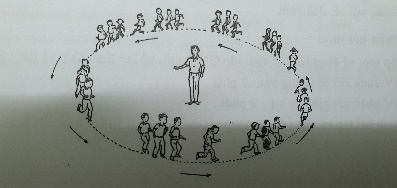 5. Hoạt động tiếp nối.
*  Thả lỏng cơ toàn thân. 
* Nhận xét, đánh giá chung của buổi học. 
 Hướng dẫn HS Tự ôn ở nhà
* Xuống lớp